Aktualitātes būvkomersantu reģistrā un VEDLUDB
Iveta Putne
Būvniecības informācijas sistēmas reģistru nodaļas vadītāja
Grozījumi normatīvajos aktos, kas skar BIS reģistrus
- Izmaiņas Būvkomersantu reģistrā:
Ministru kabineta 25.02.2014. noteikumos Nr.116 «Būvkomersantu reģistrācijas noteikumi» (stājās spēkā 01.01.2024.)
- Izmaiņas Būvspeciālistu reģistrā:
Grozījumi Būvniecības likuma 13.pantā, kas izslēdz būvuzraudzības specialitāti;
Ministru kabineta 20.03.2018. noteikumos Nr.169 «Būvspeciālistu kompetences novērtēšanas un patstāvīgās prakses uzraudzīas noteikumi» (stājās spēkā 19.12.2023.)
- Izmaiņas Vienotajā elektroniskā darba laika uzskaites datubāzē:
Grozījumi likumā Par nodokļiem un nodevām par norēķinu informācijas reģistrēšanu vienotajā elektroniskā darba laika uzskaites datu bāzē.
Būtiskākās izmaiņas būvkomersantu reģistrā
Precizēts nosacījums par reģistrāciju būvkomersantu reģistrā 
Tiešsaistes iesniegumu izmantošana
Ikgadējās informācijas atjaunošanas process
Publiskajā portālā pieejamā informācija par būvkomersantu
Vai jāreģistrējas būvkomersantu reģistrā?
Komersants reģistrējas būvkomersantu reģistrā, ja tas vēlas sniegt būvniecības pakalpojumus (Noteikumu Nr.116 5.punkts).
Obligāti reģistrējas komersanti, kuru saimnieciskā darbība atbilst NACE 2 redakcijas sadaļām:
F «Būvniecība» 
41. Ēku būvniecība
42. Inženierbūvniecība
43. Specializētie būvdarbi.

M «Profesionālie, zinātniskie un tehniskie pakalpojumi»
71.1. Arhitektūras un projektēšanas pakalpojumi un konsultācijas.
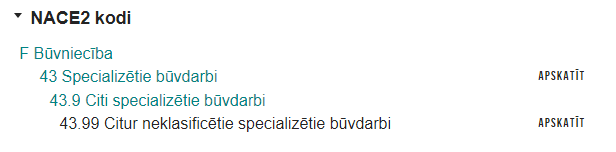 Biežāk saņemtie jautājumi par reģistrāciju
Vai apakšuzņēmējam ir jāreģistrējas, ja galvenais būvdarbu veicējs ir reģistrēts būvkomersantu reģistrā?
Ja komersants veic iekšējo apdari, vai ir jāreģistrējas?
Vai jāreģistrējas būvkomersantu reģistrā, ja būvlaukumā iznomā tehniku un tās operatoru?
Vai būvniecībai paredzēto sastatņu montāža un demontāža ir būvniecības pakalpojums?
Vai liftu / ražošanas iekārtu montāžai ir jāreģistrējas būvkomersantu reģistrā?
https://bis.gov.lv/lv/news/buvniecibas-pakalpojumu-sniedzejiem-jaregistrejas-buvkomersantu-registra
Izmaiņas informācijas iesniegšanā būvkomersantu reģistrā
Visus iesniegumus un datus var iesniegt tikai un vienīgi, izmantojot būvkomersantu reģistra e-pakalpojumus
Visiem būvkomersantu reģistra e-pakalpojumiem tika aizstāts drošs elektronisks paraksts ar sistēmas parakstu
BIS izveidots deleģējums būvkomersantu reģistra iesniegumu iesniegšanai
Ikgadējās informācijas atjaunošanas procesa digitalizācija
Deleģējuma izveidošana
E-pakalpojuma iesniegumu var iesniegt komersanta paraksttiesīgā persona (atsevišķas paraksta tiesības) vai Būvniecības informācijas sistēmā deleģēta persona
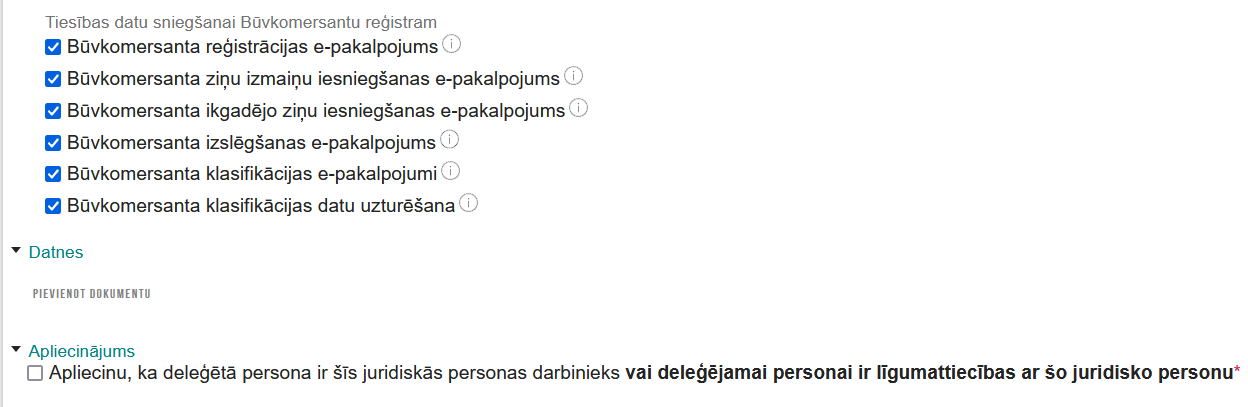 Izmaiņas ikgadējās informācijas atjaunošanas procesā
Nav jāiesniedz iesniegums par ikgadējo informāciju
Ikgadējās informācijas dati tiks saņemti no Valsts ieņēmumu dienesta Elektroniskajā datu noliktavā (EDS)
VID datu saņemšanas periods – no 1.maija līdz 30.septembrim
Valsts nodevas aprēķināšana un rēķinu nosūtīšana līdz 30.septembrim
Valsts nodevas apmaksas termiņš – 30.novembris

Izņēmums: individuālie komersanti un ārvalstu komersanti no 1.maija līdz 31.augustam iesniedz ikgadējo informāciju
Ikgadējās informācijas atjaunošana
Ikgadējo informāciju atjaunos tikai tiem būvkomersantiem, kuri būs iesnieguši gada pārskatus VID!
Iekļaujamie dati:
- komersanta kopējais neto apgrozījums
- ieņēmumi no būvniecības pakalpojumiem (Peļņas vai zaudējumu aprēķinā rinda R25)

Ja nebūs norādīti ieņēmumi no būvniecības pakalpojumiem, valsts nodeva tiks aprēķināta ko neto apgrozījuma!
Kas ir būvniecības pakalpojumi?
Būvniecības likums pasaka, ka
būvniecība ir visu veidu būvju projektēšana un būvdarbi.
Ikgadējā informācijā ir paredzēts tikai viens rādītājs – kopējie būvniecības pakalpojumi, kas ietver:
- būvdarbus, t.sk. neklasificētos celtniecības darbus, 
- arhitektūras un projektēšanas pakalpojumus,
- būvuzraudzības pakalpojumus,
- būvekspertīzes pakalpojumus,
- inženierizpētes un inženiertehniskos pakalpojumus.
Kā gada pārskatā atspoguļot ieņēmumus no būvniecības pakalpojumiem
Būvkomersants un būvspeciālists
Būvkomersants nodarbina būvspeciālistu uz darba līguma pamata.
Būvkomersants var sniegt pakalpojumus projektēšanā un arhitektūras jomā, būvdarbu pakalpojumus, būvuzraudzības pakalpojumus un būvekspertīzes pakalpojumus, ja nodarbina atbilstošās jomas speciālistus.
 (Būvniecības likuma 13.pants)

Ja būvkomersants nenodarbina nevienu speciālistu, tas var veikt neklasificētos celtniecības darbus, piemēram, iekšējās apdares darbus.
Izmaiņas Būvspeciālistu reģistrā
No 01.01.2024. Ministru kabineta 20.03.2018. noteikumos Nr.169 «Būvspeciālistu kompetences novērtēšanas patstāvīgās prakses uzraudzības noteikumi» ir svītrotas visas darbības sfēras būvuzraudzības specialitātē.
Būvuzraudzība ir apvienota ar būvdarbu vadīšanu
Pašlaik tiek nodrošināta pakāpeniska visu būvuzraudzības sertifikātu pārreģistrēšana, tas ir, būvspeciālistiem tiek piešķirti sertifikāti būvdarbu vadīšanā.
Būvniecības lietās tiek veikta automātiska nederīgo sertifikātu aizstāšana ar būvdarbu vadīšanas sertifikātiem.
Būvkomersantu reģistram jāiesniedz iesniegums par ziņu izmaiņām.
Sertifikātu pārreģistrēšanas problēmas
Sertifikāts būvdarbu vadīšanā ir apturēts jau ilgāk kā 4 gadus – tātad anulējams, bet būvuzraudzības sertifikāta statuss ir Aktīvs;
Būvuzraudzības sertifikāts ir apturēts un nav sertifikāta Būvdarbu vadīšanā;
Ir vairākas darbības sfēras būvuzraudzībā, bet kāda no tām ir apturēta uz iesnieguma vai kāda pārkāpuma pamata;
Sistēmā nav pieejama korekta kontaktinformācija – lūgums izlabot vai dzēst, ja nav neatšķiras no deklarētās dzīvesvietas adreses.
Aktualitātes VEDLUDB
No 19.07.2023. VEDLUDB ir jāreģistrē VISI būvdarbu līgumi ar apakšuzņēmējiem.
No 01.01.2024. līdz katra mēneša 15.datumam būs jānodod arī informācija par norēķiniem būvdarbu līguma ietvarā:
galvenais būvdarbu veicējs iesniedz informāciju par norēķiniem ar ierosinātāju un saviem tiešajiem apakšuzņēmējiem;
apakšuzņēmējs iesniedz informāciju par norēķiniem ar saviem tiešajiem apakšuzņēmējiem.
Daži atgādinājumi par VEDDLUDB
EDLUS būvlaukumā ir jānodrošina no būvdarbu uzsākšanas brīža līdz brīdim, kad būvdarbi pabeigti.
Atskaites jānodod arī par laiku, kad ir tehnoloģiskais pārtraukums.
Jāreģistrē pilnīgi visi būvdarbu līgumi ar apakšuzņēmējiem (prasība spēkā no 19.07.2023.)!
Katru būvdarbu līgumu ar apakšuzņēmēju reģistrē vienu reizi!
Izmaiņas būvdarbu līguma summā NAV jauns būvdarbu līgums!
Visas atskaites, ka nodotas VEDLUDB, tiek saglabātas, tātad ir iesniegtas.
Kļūdas atskaitēs ir jālabo!
Atbalsts reģistru un VEDLUDB klientiem
Atbalsta tālrunis 62004010 taustiņš 3
E-pasts: būvkomersanti@bvkb.gov.lv
Atvērt profilu BIS atbalsta palīdzības pieprasīšanai (Mans profils)
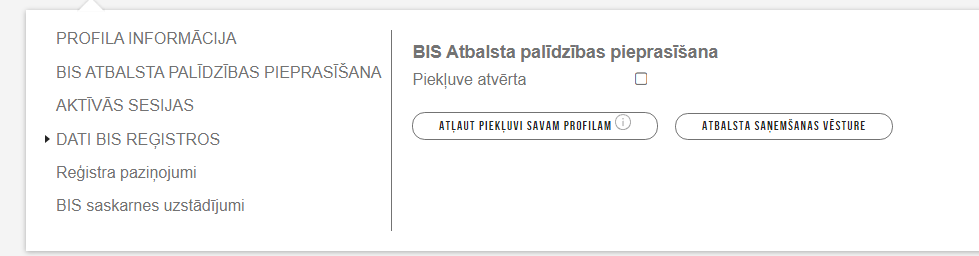 Paldies par uzmanību!